Льготное 
лекарственное обеспечение
Федеральный закон от 17 июля 1999 г. № 178-ФЗ "О государственной социальной помощи";
Федеральный закон от 21 ноября 2011 г. № 323-ФЗ "Об основах охраны здоровья граждан в РФ";
Постановление Правительства Российской Федерации от 30 июля 1994 № 890 
Приказ Министерства здравоохранения и социального развития РФ  от 22.11. 2004 № 255 
Приказ Министерства здравоохранения и социального развития РФ от 29.12. 2004 № 328 "Об утверждении Порядка предоставления набора социальных услуг отдельным категориям граждан";
Приказ Министерства здравоохранения РФ от 14.01. 2019 г. № 4н " Об утверждении порядка назначения лекарственных препаратов, форм рецептурных бланках на лекарственные препараты, порядка оформления указанных бланков, их учета и хранения";
Приказ Минздрава России от 11.07.2017 N 403н "Об утверждении правил отпуска лекарственных препаратов для медицинского применения, в том числе иммунобиологических лекарственных препаратов, аптечными организациями, индивидуальными предпринимателями, имеющими лицензию на фармацевтическую деятельность"
Категории льготополучателей, имеющих право на бесплатное и льготное обеспечение и внеочередное обслуживание 
1. Федеральные льготополучатели  «Обеспечение необходимыми лекарственными средствами» ( ОНЛС)
категории граждан:  
инвалиды войны;  участники Великой Отечественной войны;  ветераны боевых действий,   военнослужащие, награжденные орденами или медалями СССР за службу в указанный период;  лица, награжденные знаком «Жителю блокадного Ленинграда»;  члены семей погибших (умерших) инвалидов войны, участников Великой Отечественной войны и ветеранов боевых действий,  инвалиды;  дети-инвалиды.  (должна быть внесена справка МСЭК)
Федеральные льготополучатели  

«Обеспечение 
необходимыми 
лекарственными 
средствами»
 ( ОНЛС)
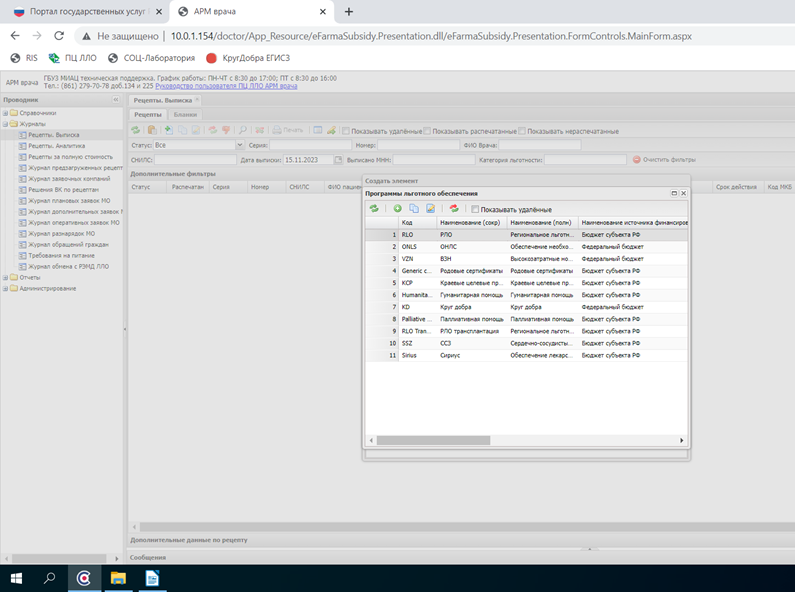 Категории льготополучателей, имеющих право на бесплатное и льготное обеспечение и внеочередное обслуживание 
2. Региональные льготополучатели: «Региональное Лекарственное Обеспечение» ( РЛО)
 по Постановлению Правительства Российской Федерации от 30.07.1994 № 890 — по категориям заболеваний и группам населения, в том числе дети до 3-х лет, дети до 6 лет из многодетных семей.(должны быть внесены либо Свидетельство о рождении, либо удостоверение о многодетности из пенсионного фонда соответственно))
Региональная программа предусматривает льготное обеспечение лекарственными препаратами социально уязвимых категорий граждан, а так же граждан, страдающих социально значимыми и некоторыми другими заболеваниями, и не имеющих инвалидности. .(должны быть внесены коды МКБ и категория льготы))
2. Региональные 
льготополучатели: 
«Региональное 
Лекарственное 
Обеспечение» ( РЛО)
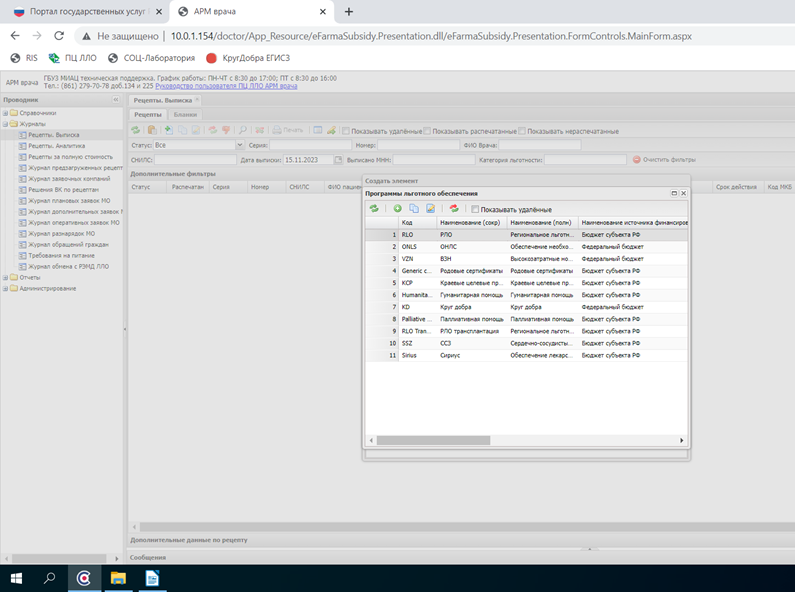 Льготное обеспечение пациентов признанных паллиативными «должно быть проведено ВК »
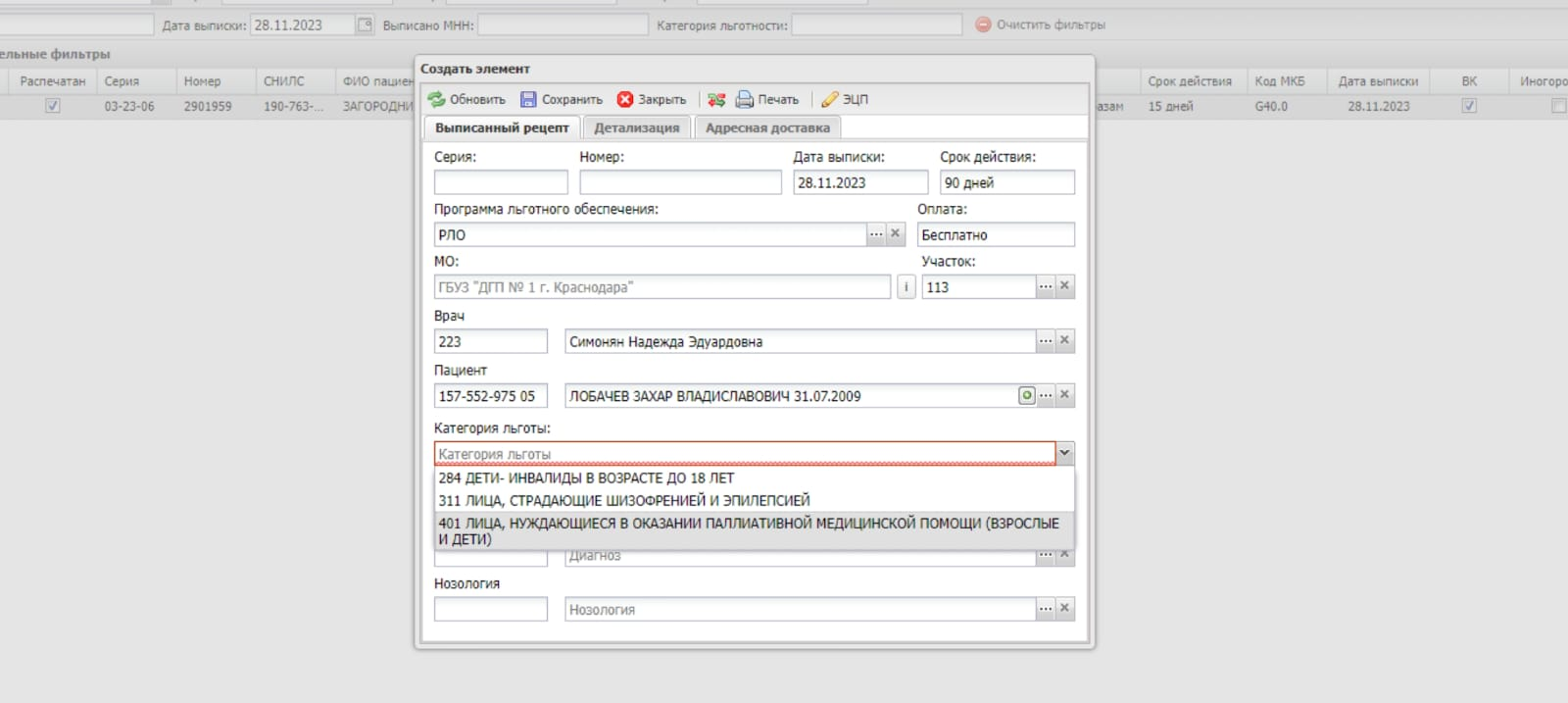 Категории льготополучателей, имеющих право на бесплатное и льготное обеспечение и внеочередное обслуживание 
2. ВЗН -Программа ВЗН: Высокозатратные нозологии осуществляется обеспечение дорогостоящими лекарственными препаратами больных гемофилией, муковисцидозом, гипофизарным нанизмом, болезнью Гоше, злокачественными новообразованиями лимфоидной, кроветворной и родственных им тканей, рассеянным склерозом, гемолитико-уремическим синдромом, юношеским артритом с системным началом, мукополисахаридозом I, II и VI типов, апластической анемией неуточненной, наследственным дефицитом факторов II (фибриногена), VII (лабильного), X (Стюарта - Прауэра), лиц после трансплантации органов и (или) тканей в рамках исполнения постановления Правительства Российской Федерации.  (от 26.11.2018 № 1416)
 «должно быть заключение краевого и федерального центра!!!»
На рецептурном бланке формы № 148-1/у-04 (л) и формы № 148-1/у-06 (л) рецепт
выписывается медицинским работником в 3-х экземплярах, с двумя экземплярами
которого пациент обращается в аптечную организацию (1 написанный от руки, второй дублирующий запись врача напечатанный из программы ППЦЛО)
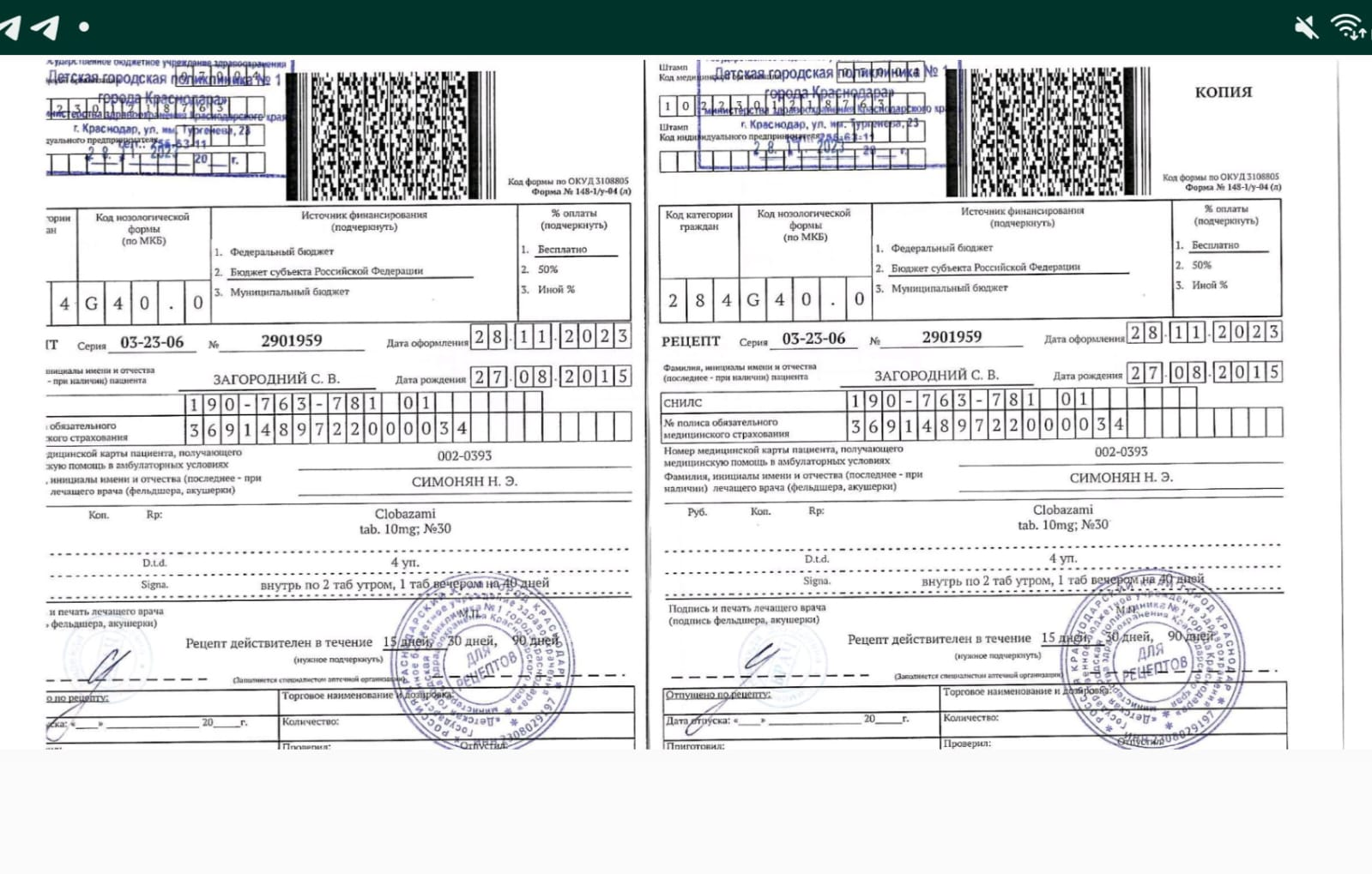 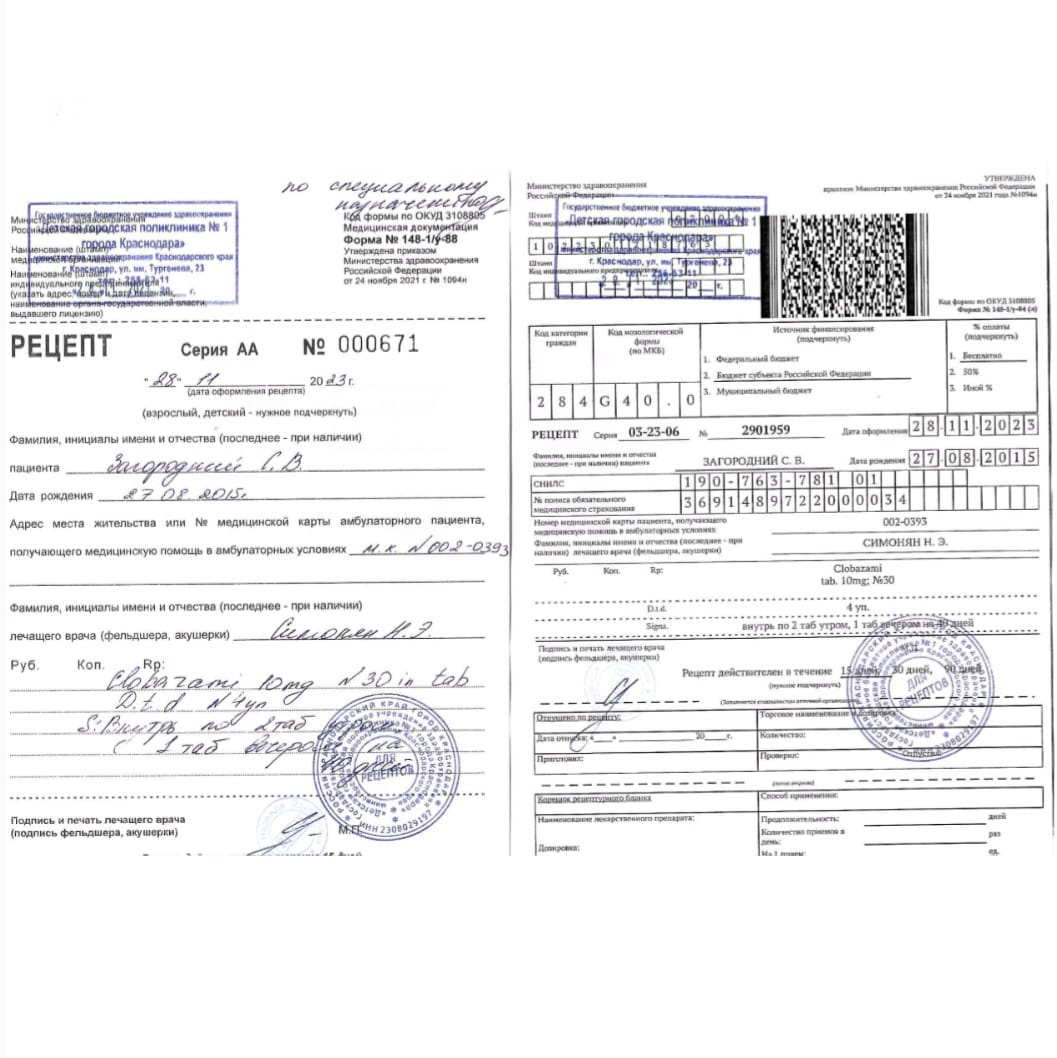 1 написанный от руки,
второй дублирующий 
запись врача 
напечатанный из 
программы ППЦЛО)
в случае назначения
 менее чем на 30 дней -
нет указаний
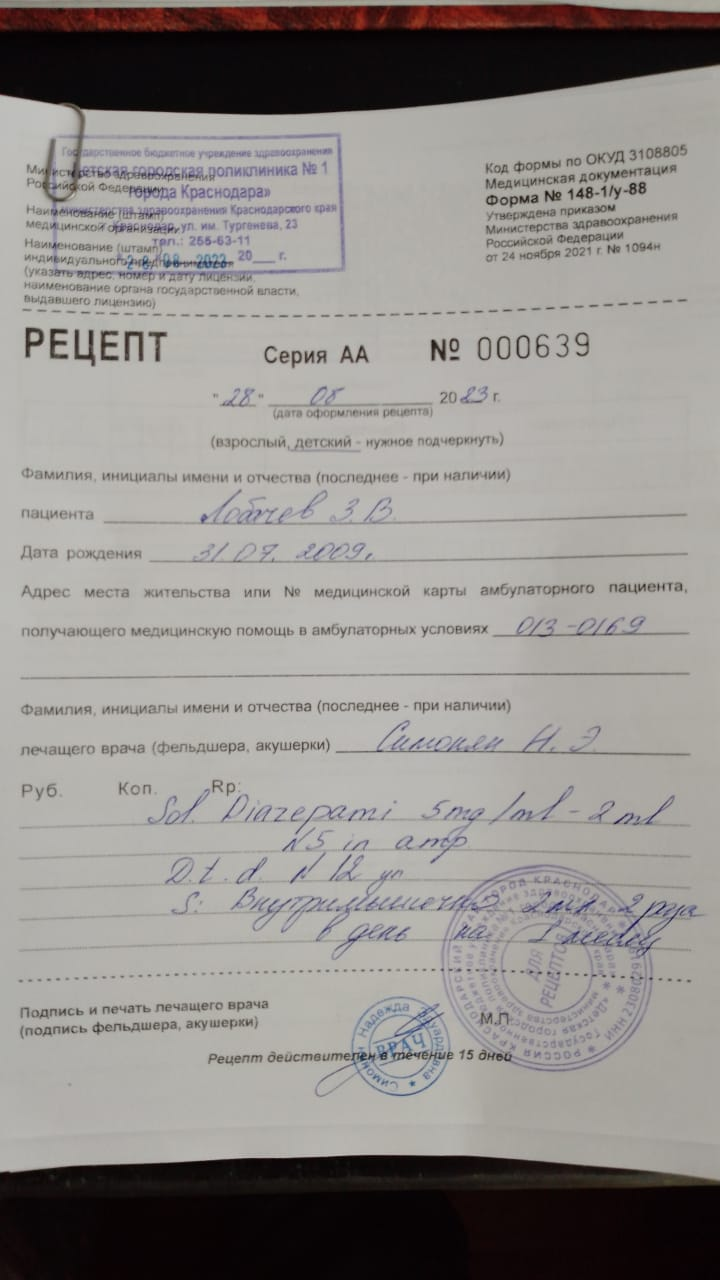 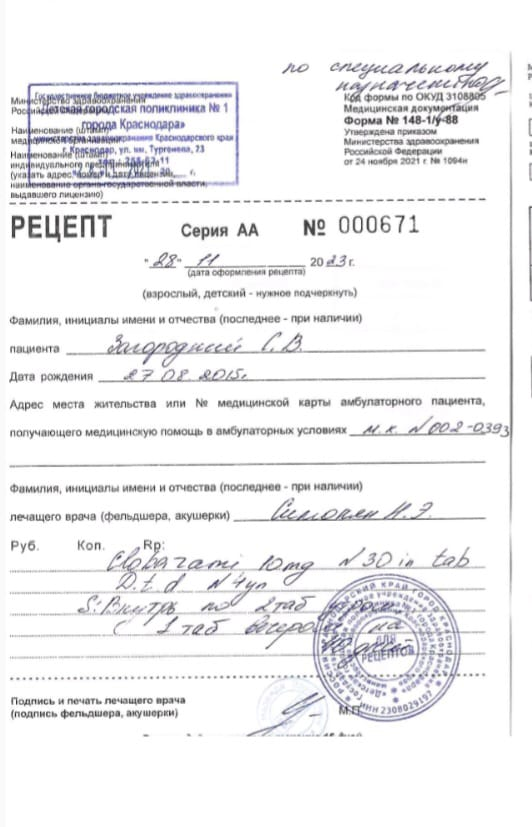 По специальному назначению –
 в случае назначения 
более чем на 30 дней
Для лечения хронических заболеваний указанным категориям граждан рецепты на лекарственные препараты могут выписываться на курс лечения до 2-х месяцев (148 форма рецептов)
На рецептурном бланке формы № 107 рецепт
выписывается медицинским работником в 2-х экземплярах, с оригинальным  экземпляром
которого пациент обращается в аптечную организацию (1 напечатанный из программы ППЦЛО оригинал на руках у родителя, 1 копия в карте пациента) можно выписать до 3 месяцев
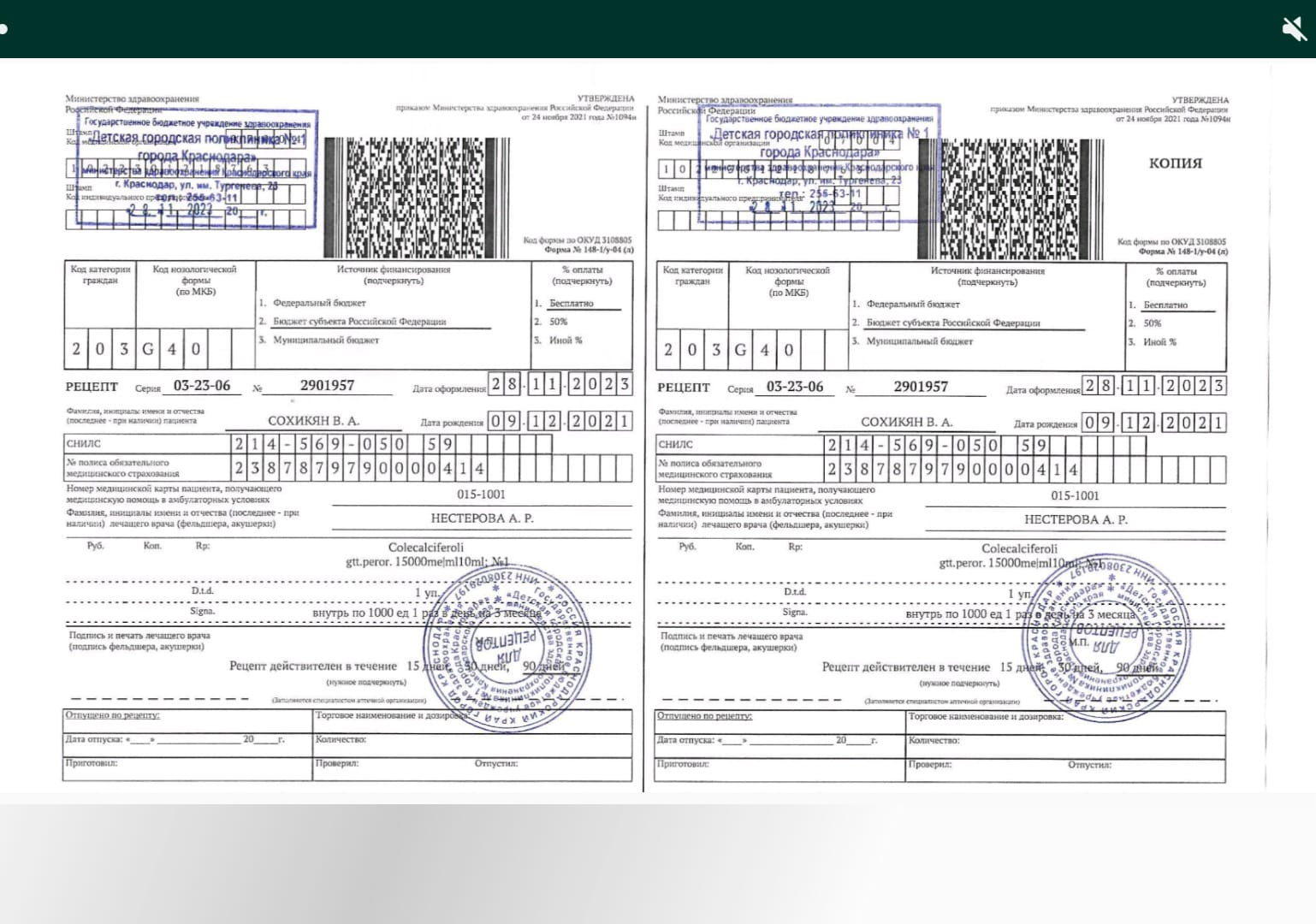 Действительность рецептурных бланков
90 дней для пациентов с инвалидностью, 
30 дней без инвалидности, но имеющими право на льготу
15 дней психотропные препраты, гормоны (соматотропин)
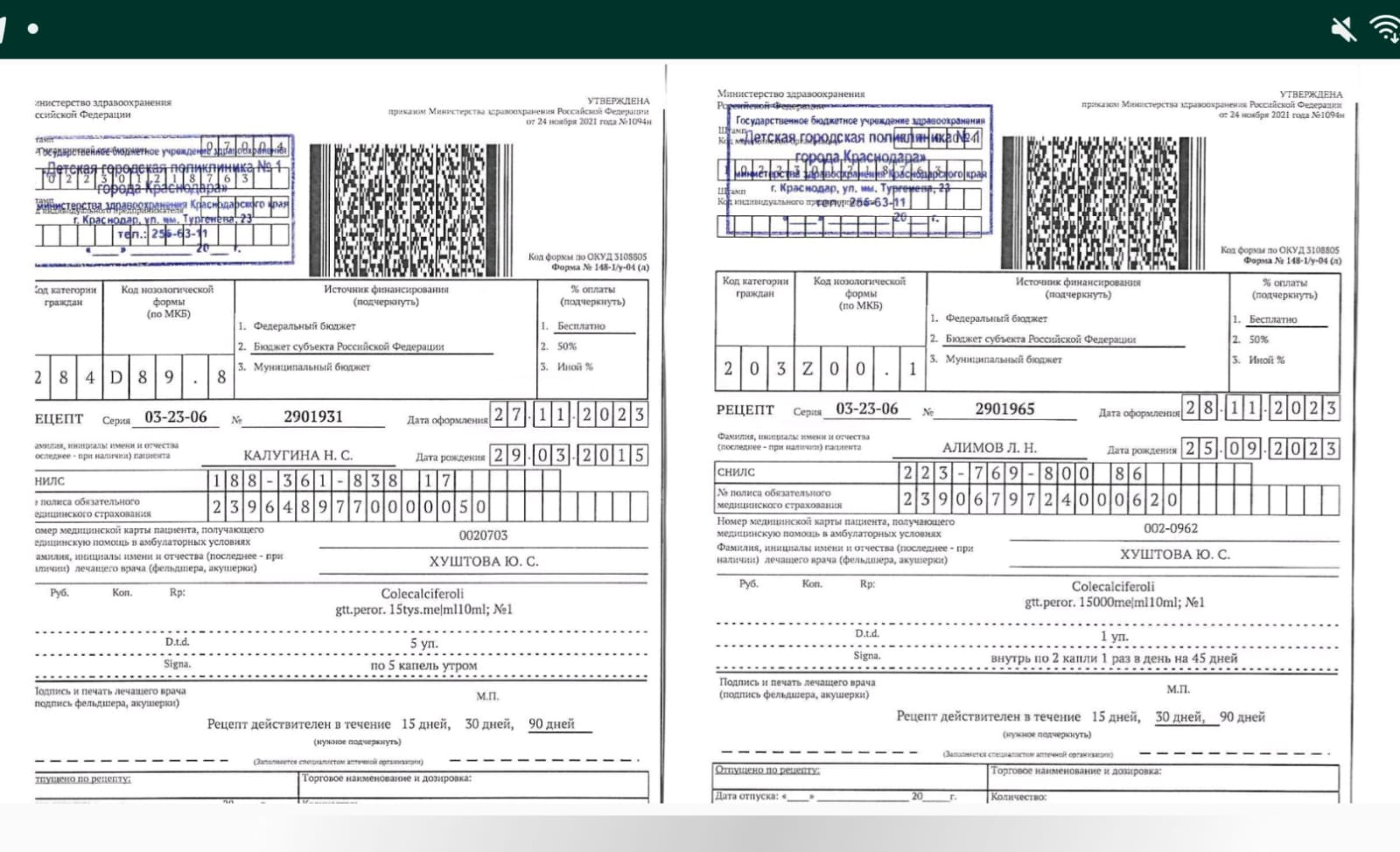 На рецептурном бланке формы № 107 рецепт
Для определенных категорий необходимо проводить ВК - Дорогостоящие препараты, препараты по Торговому наименованию, по суду
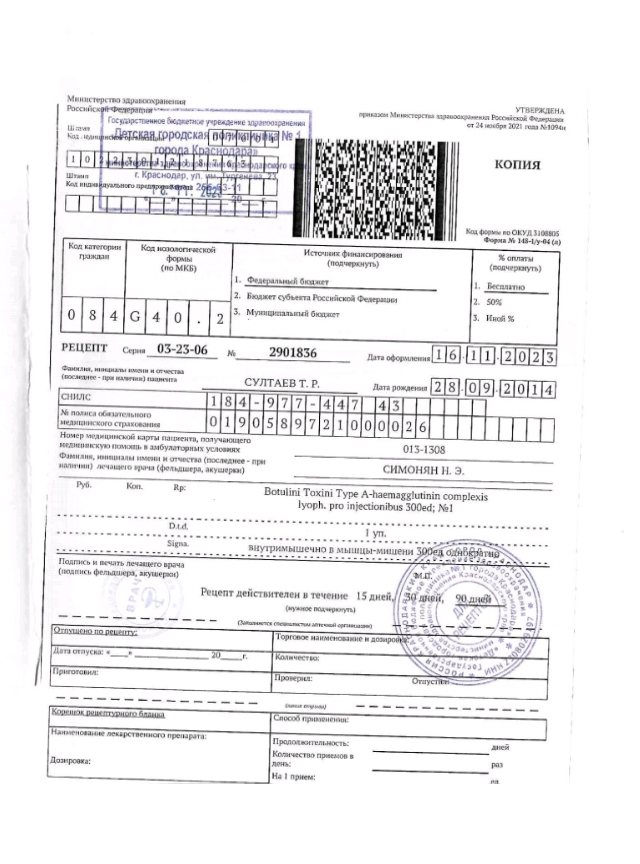 пример выписка Диспорт - 
Ботулинический токсин типа А - 
относится к дорогостоящим 
препаратам
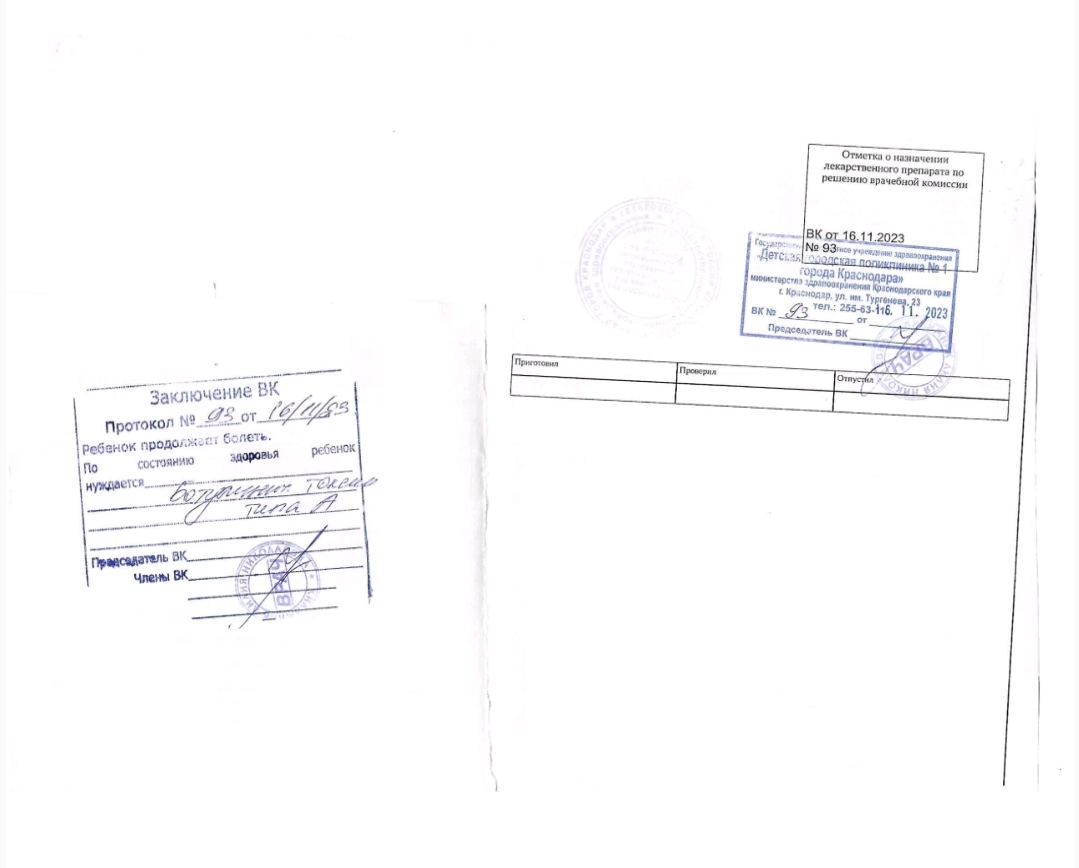 На рецептурном бланке формы № 107 рецепт
Для определенных граждан с хроническими заболеваниями можно выписать рецепт длительностью более 3х месяцев.
Обязательно должно быть пописано на сколько пациенту с хроническим заболеванием ежемесячно
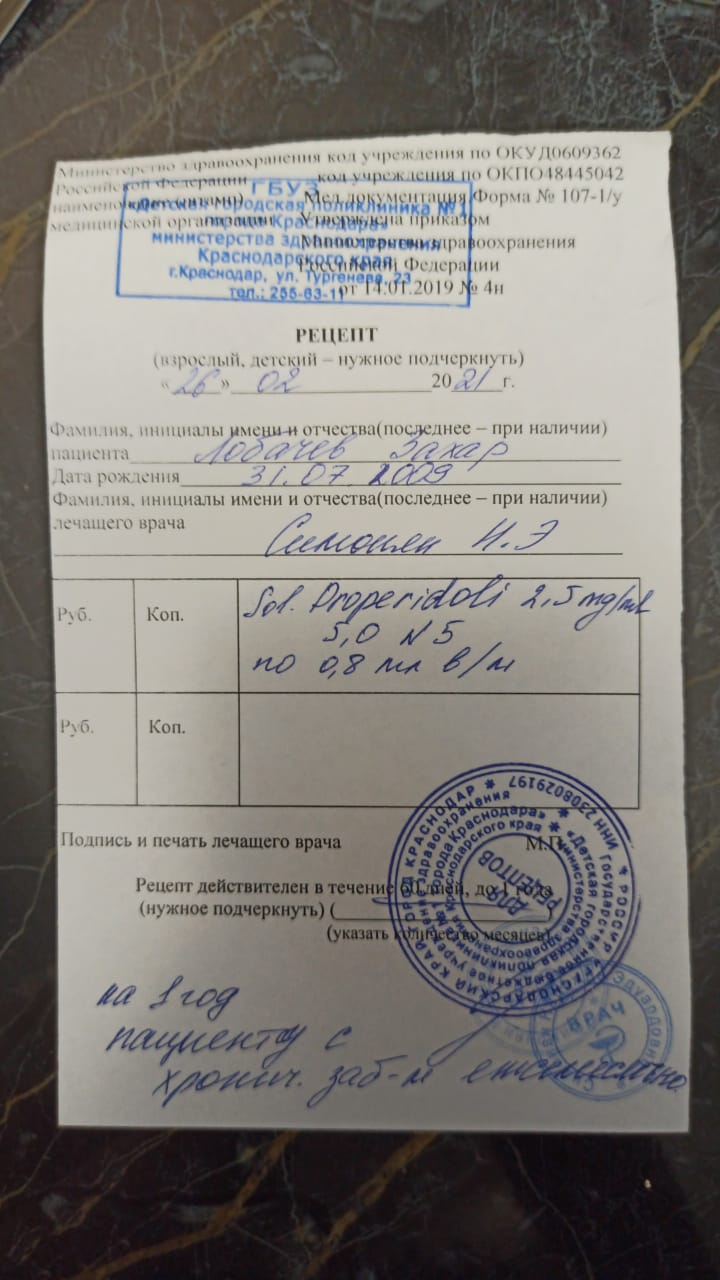 Обязательно должно быть пописано 
на сколько пациенту с хроническим 
заболеванием ежемесячно
На рецептурном бланке формы № 107  не льготный
Приказ Минздрава России от 24.11.2021 N 1094н "Об утверждении Порядка назначения лекарственных препаратов, форм рецептурных бланков на лекарственные препараты, Порядка оформления указанных бланков, их учета и хранения, форм бланков рецептов
  Разрешается изготавливать рецептурные бланки формы N 107-1/у и формы N 148-1/у-04(л) с помощью компьютерных технологий.
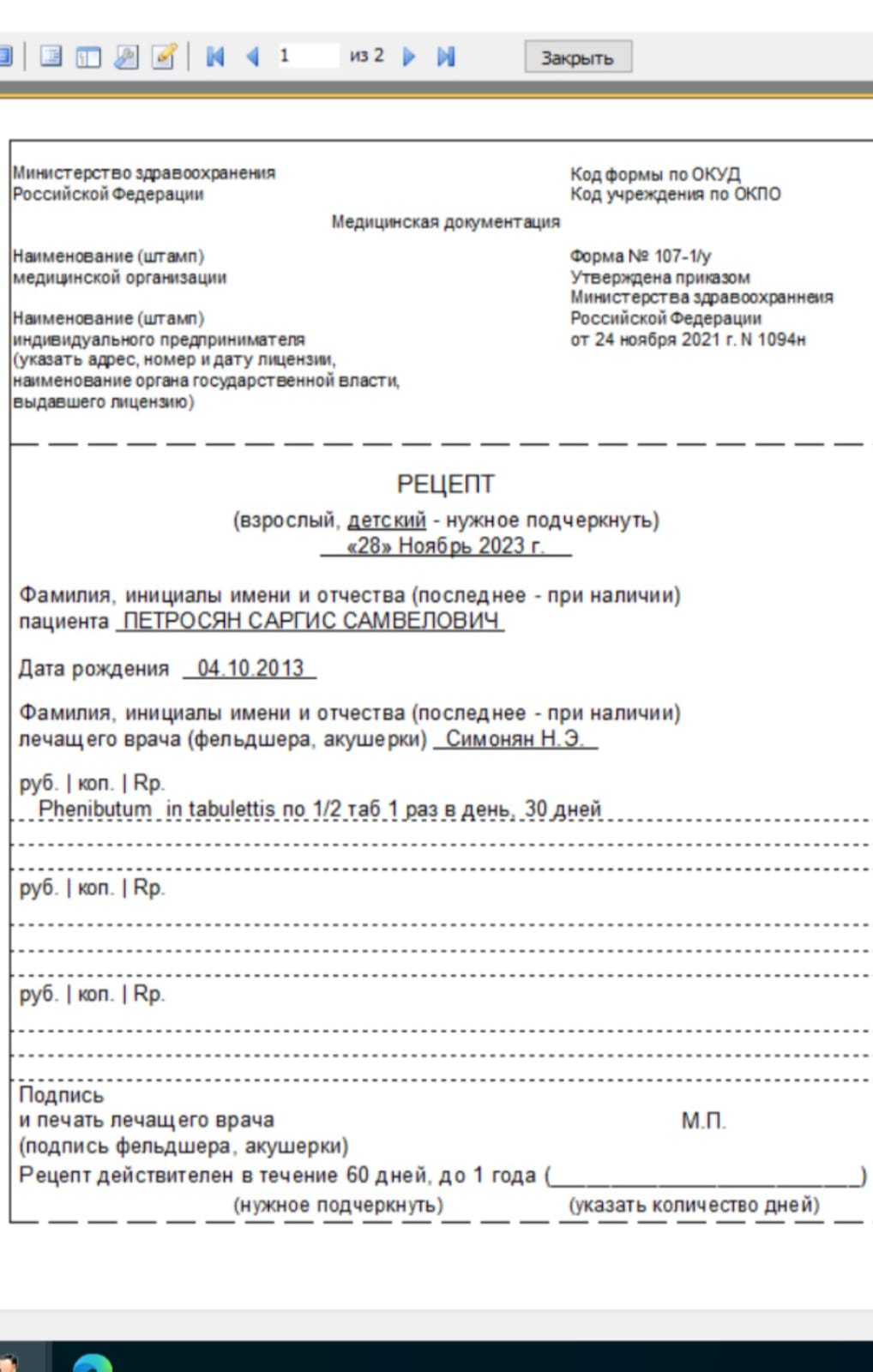 На рецептурном бланке формы № 107 
 не льготный
При первом обращении при себе нужно иметь:  
документ, удостоверяющий личность (паспорт или иной документ);  документ, подтверждающий право на получение набора социальных услуг (МСЭ, свидетельство, соцзащита);  
справку, выданную Отделением Пенсионного Фонда Российской Федерации (отсутствие отказа)
полис обязательного медицинского страхования (ОМС).  
СНИЛС